Муниципальное бюджетное дошкольное образовательное учреждение детский сад  №3                                                                                                        «Ласточка»                                          Солобуева Маргарита                        Ивановна                            Должность-воспитатель                      Педагогический стаж-21год
Чудеса своими 
         руками
Цель: ознакомление педагогов с нетрадиционной техникой рисования – живопись шерстью
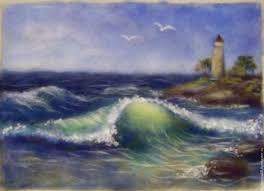 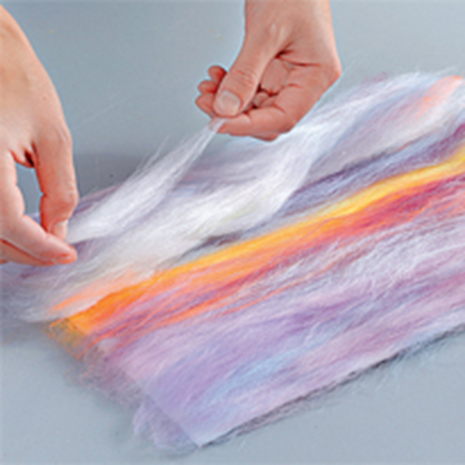 Задачи:
- познакомить педагогов с приемами   нетрадиционного рисования на примере   работы в технике «живопись шерстью»- способствовать развитию    профессионально-творческой    активности, раскрытию внутреннего   потенциала- повысить уровень мастерства   педагогов в области изобразительной      деятельности в работе с детьми   дошкольного возраста
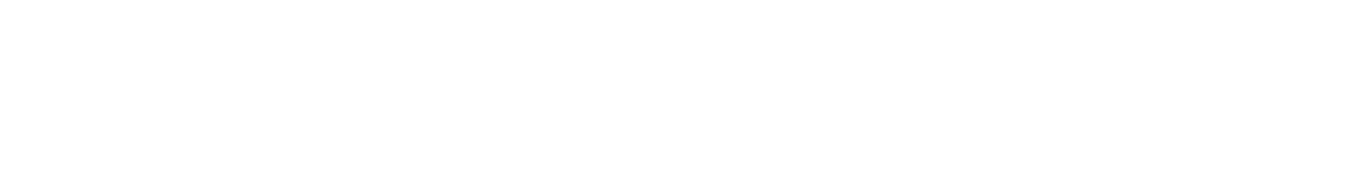 Творчество ребёнка безгранично, только стоит правильно направить возможности и фантазию ребёнка для роста творческого потенциала и обогащение внутреннего мира искусства
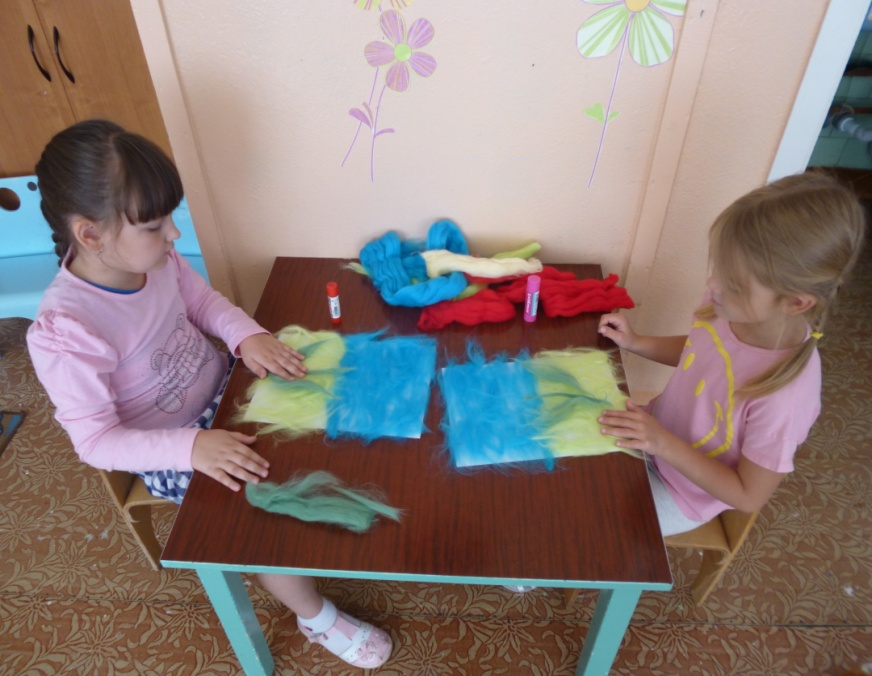 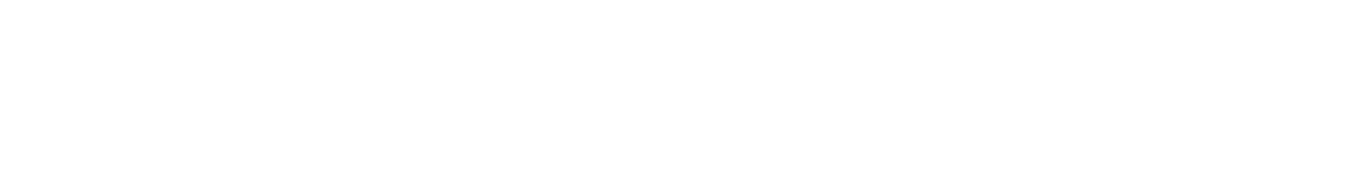 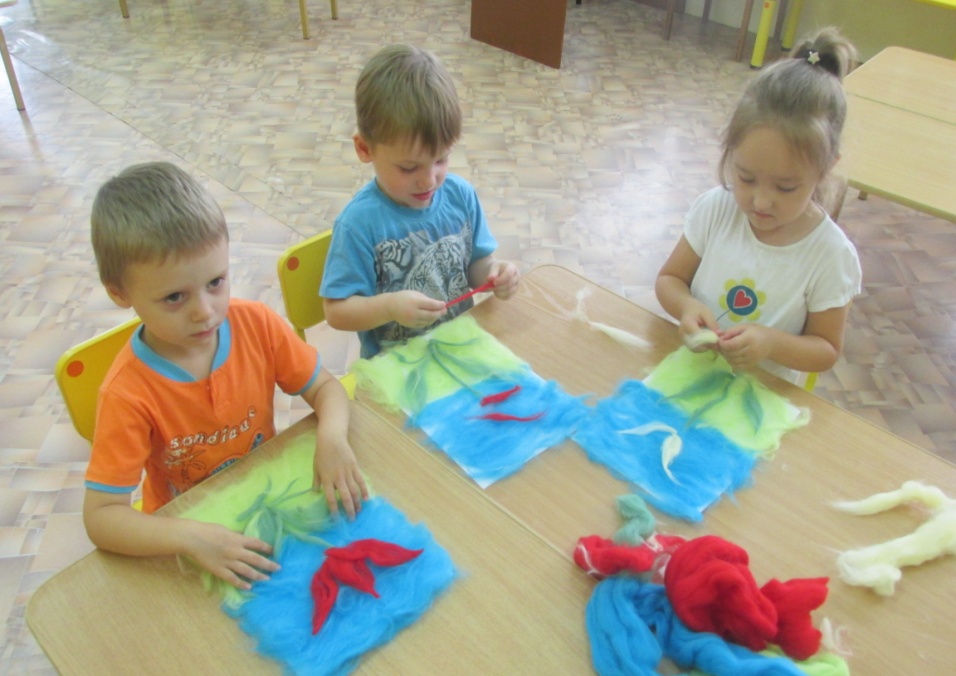 Живопись шерстью - это особый способ создания живописного полотна без использования кисточек и карандашей, красок и воды, методом послойного выкладывания цветной овечьей шерсти
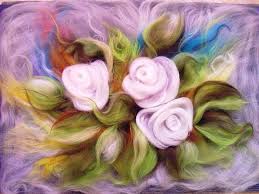 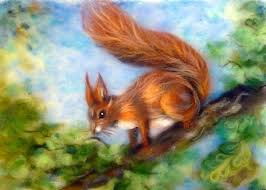 В процессе	 рисования	 шерстью у ребёнка совершенствуются: - наблюдательность,  - эстетическое восприятие,   - эстетические эмоции,  - художественный вкус,  - творческие способности.
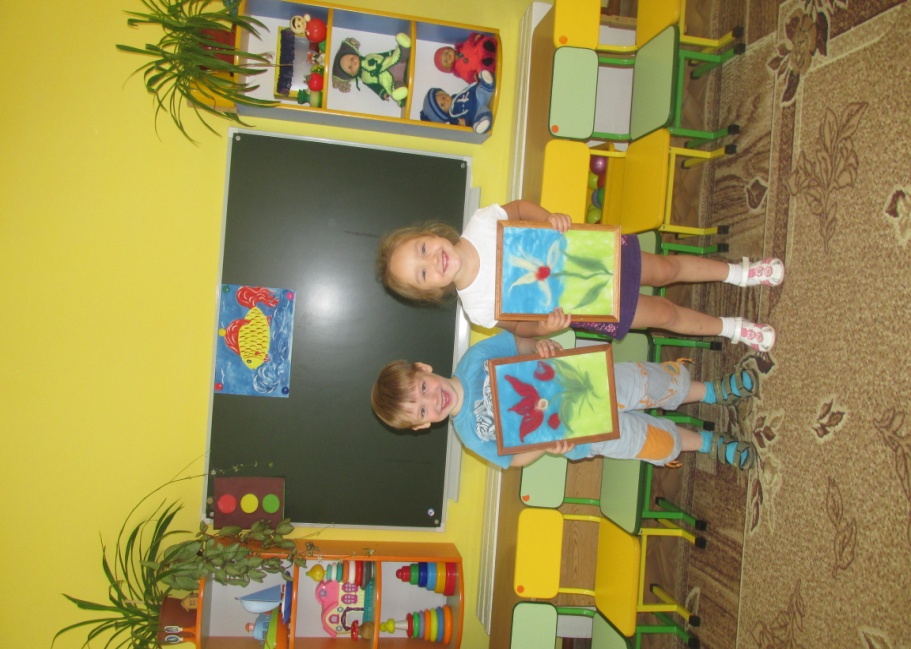 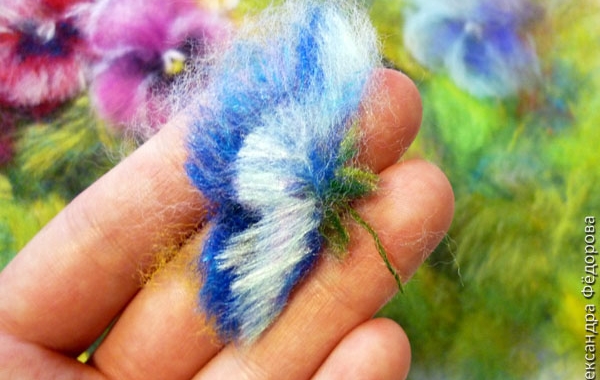 Технология (способы работы)живописи шерстью
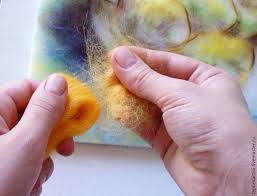 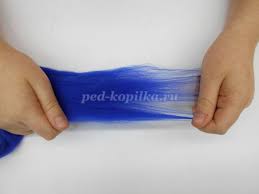 Щепание
волокон
Вытягивание волокон
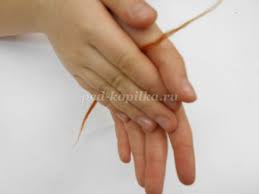 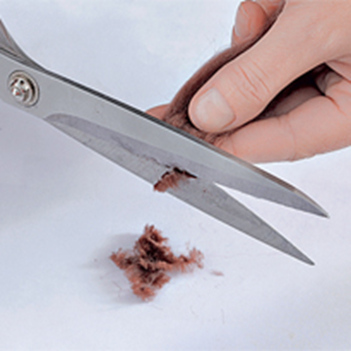 Скручивание
Резка шерсти
            ножницами


Смешивание
шерсти
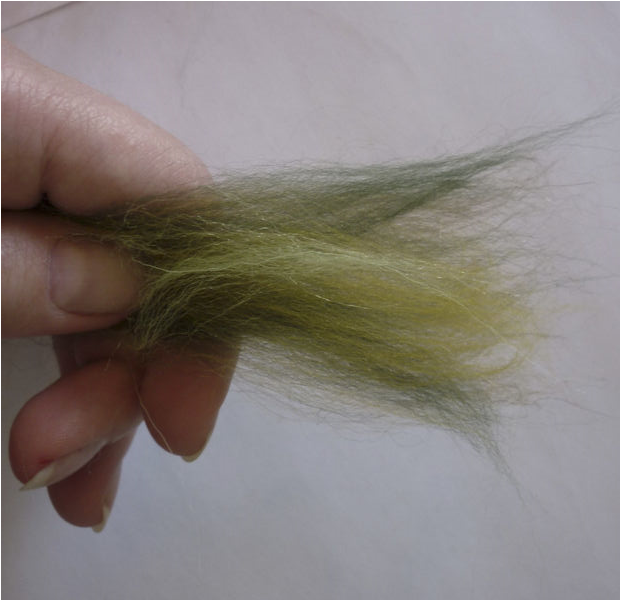 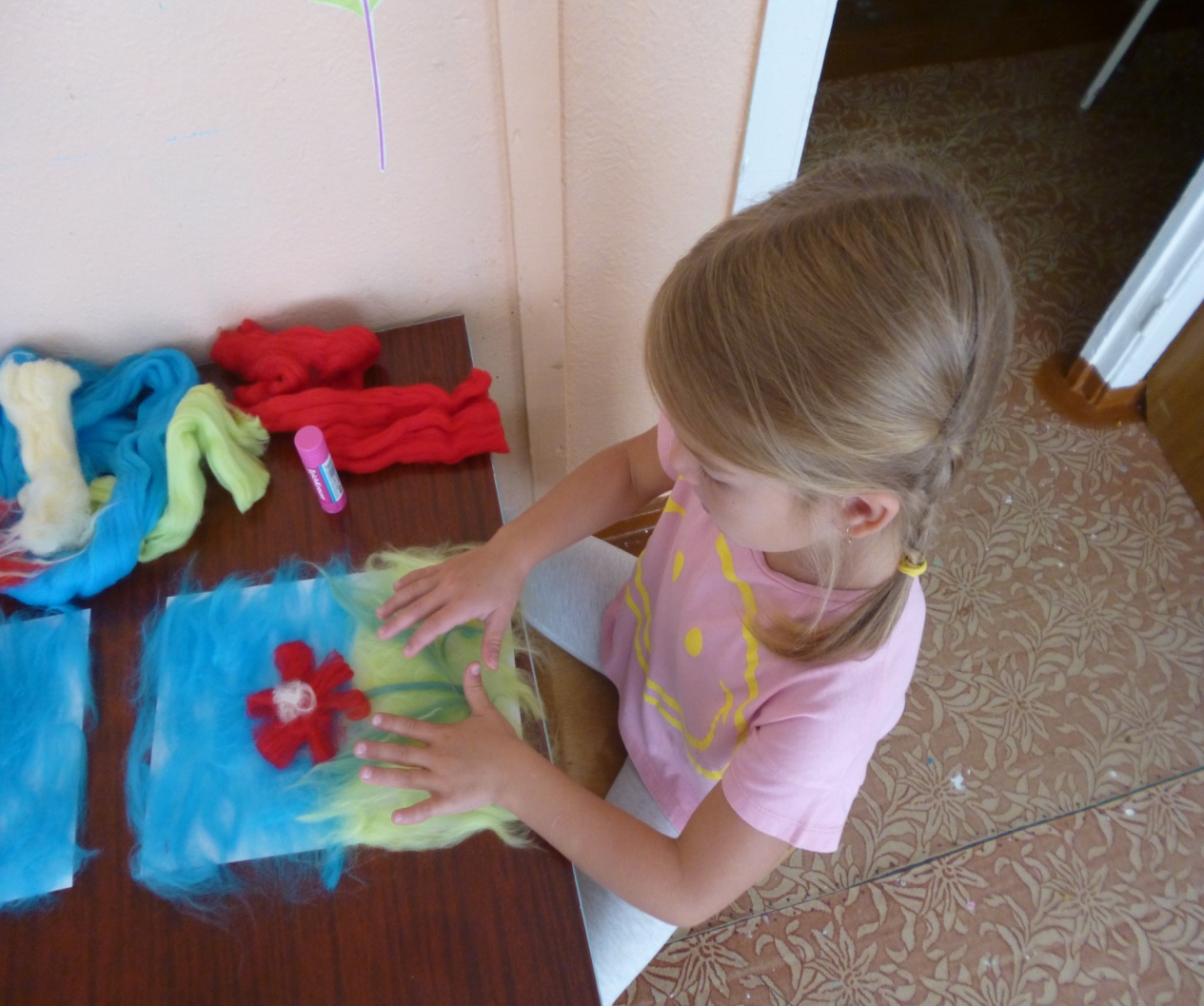 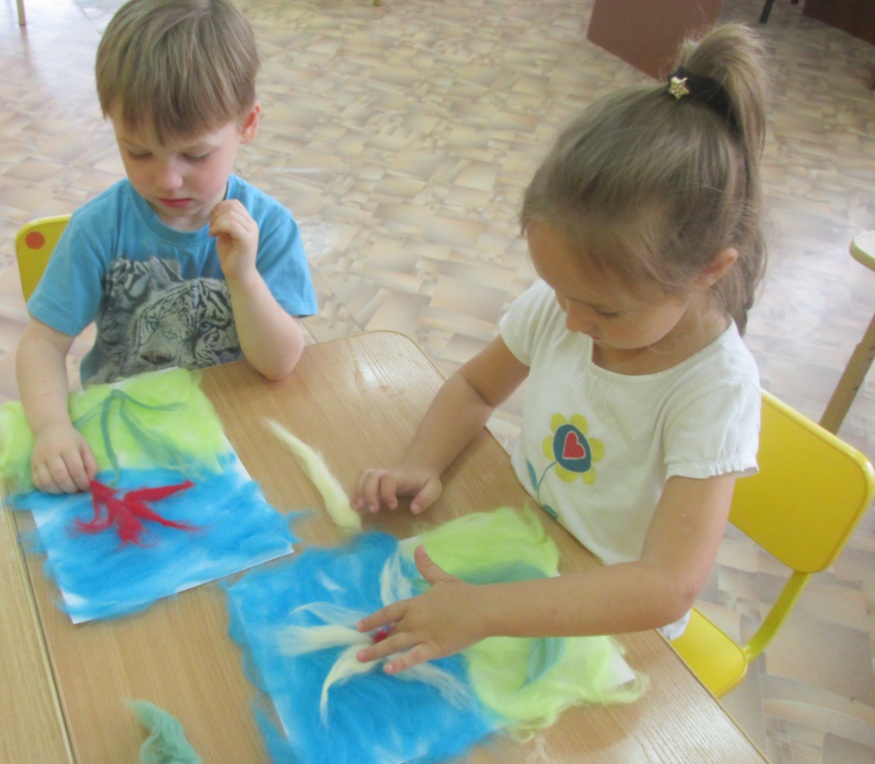 Живопись шерстью «Цветок»
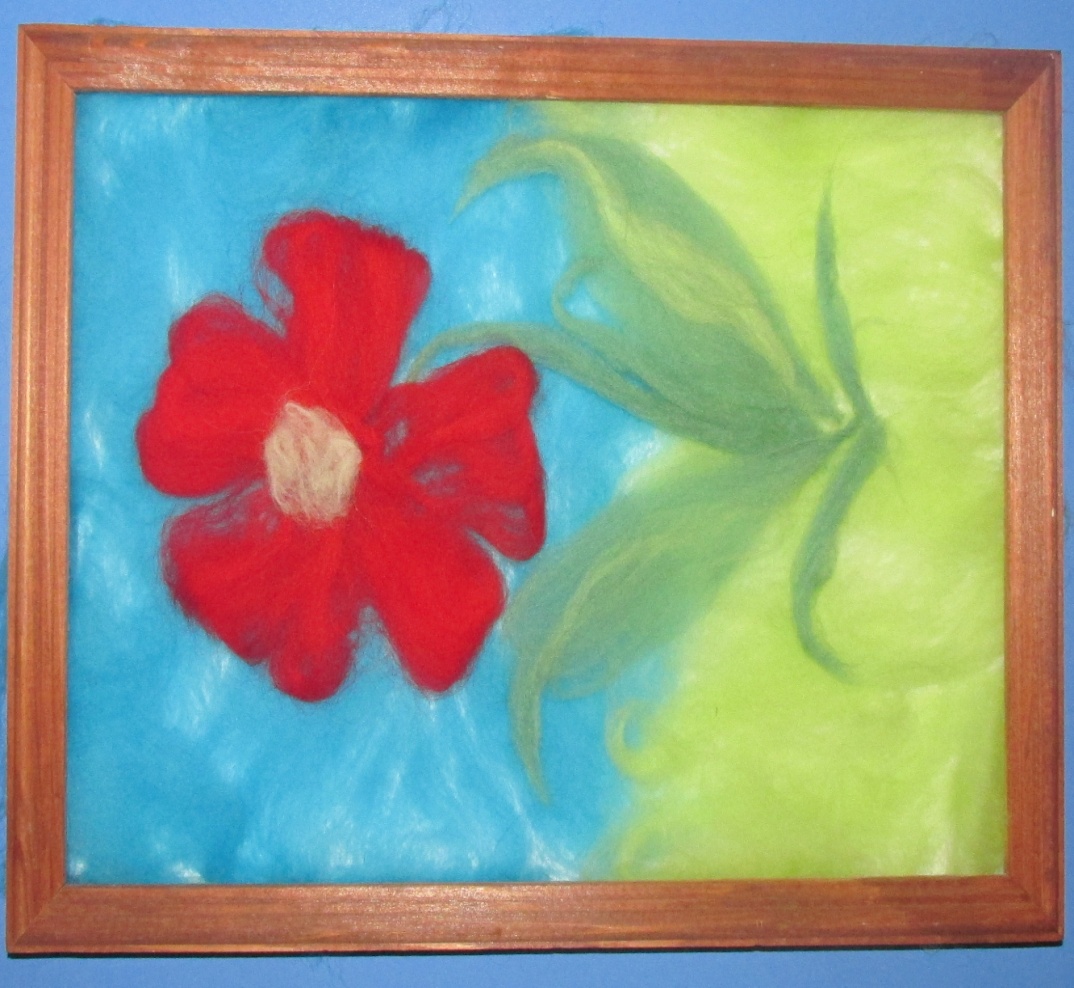 Материалы и оборудование :- картон для основы- ламинированная пленка- флизелин или: (фланель, бархатная бумага,                            рулон бумажных полотенец ) в качестве   подложки- ножницы (чтобы резать шерсть)- клеевой карандаш- шерсть разных цветов
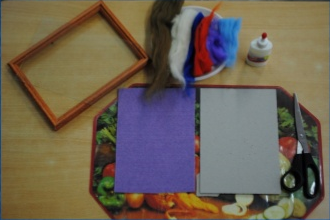 1 ЭТАП
Подготовительный
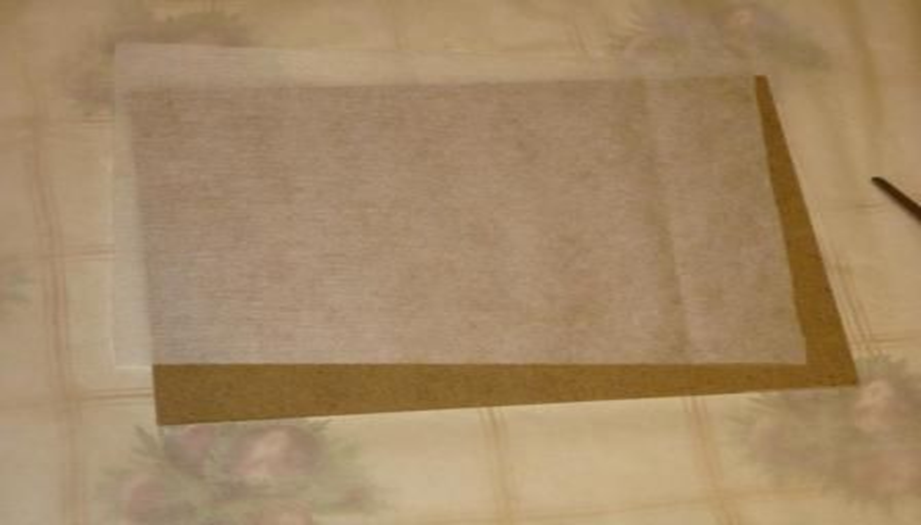 2 этап
Оформление заднего плана (фон)
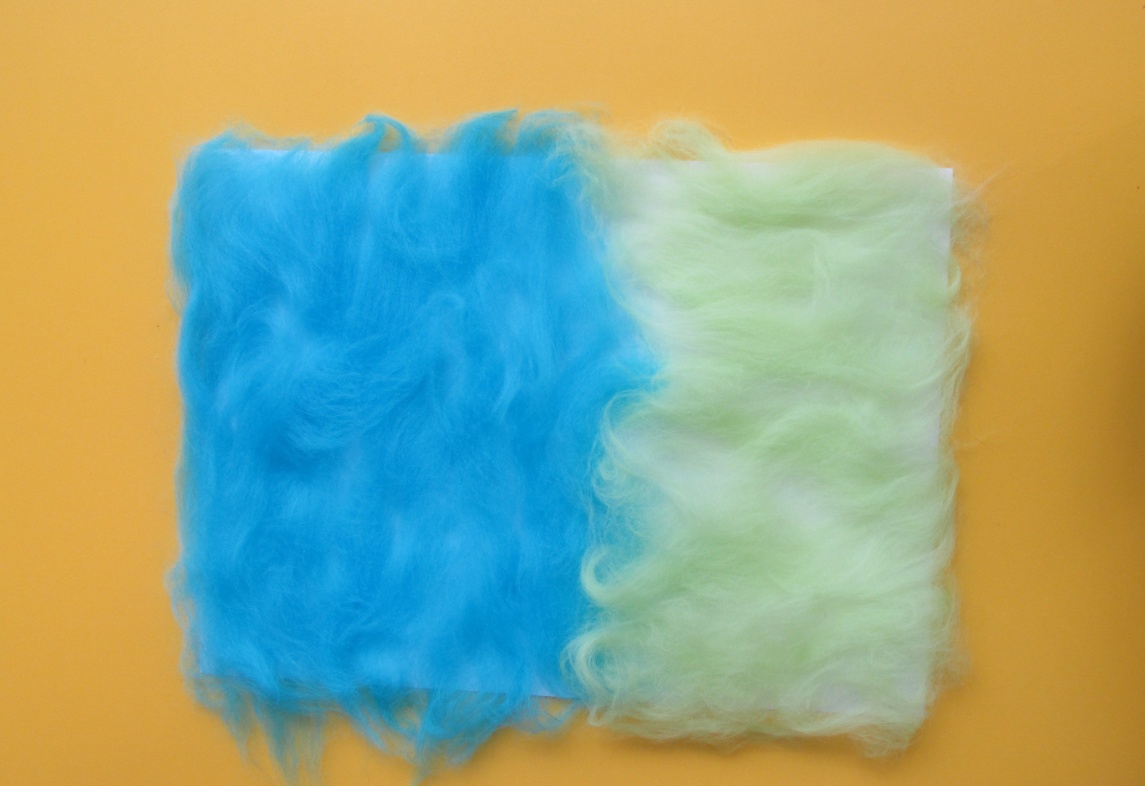 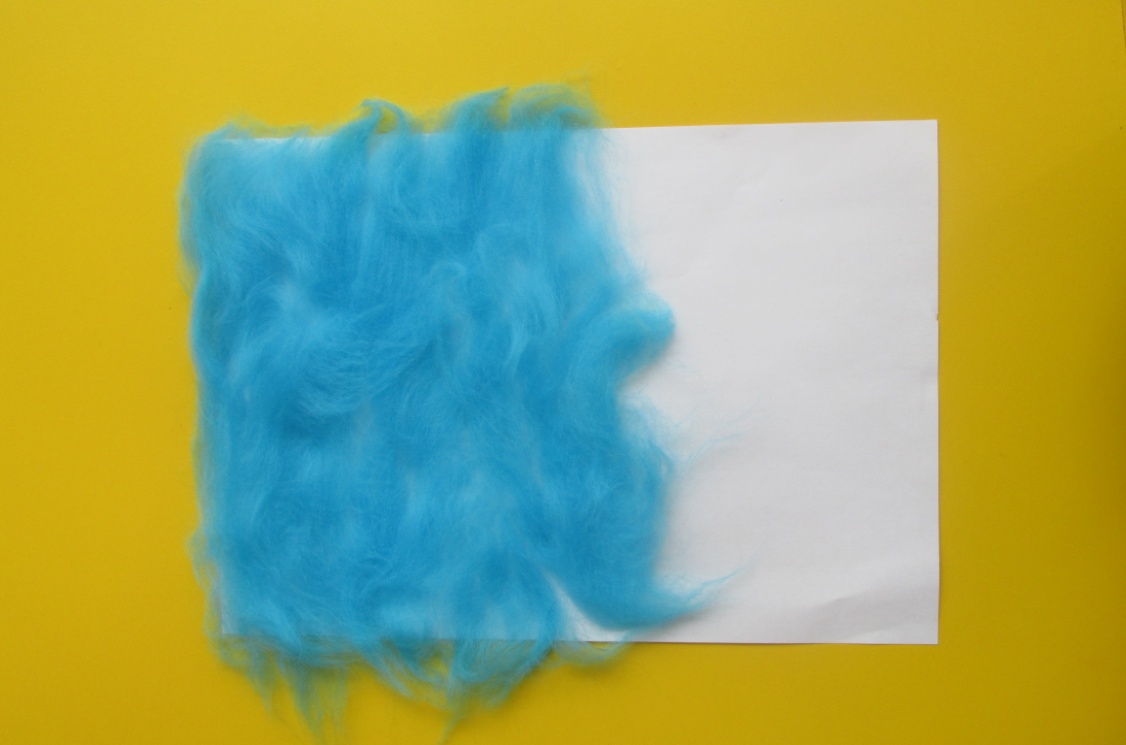 Стебель и листья.
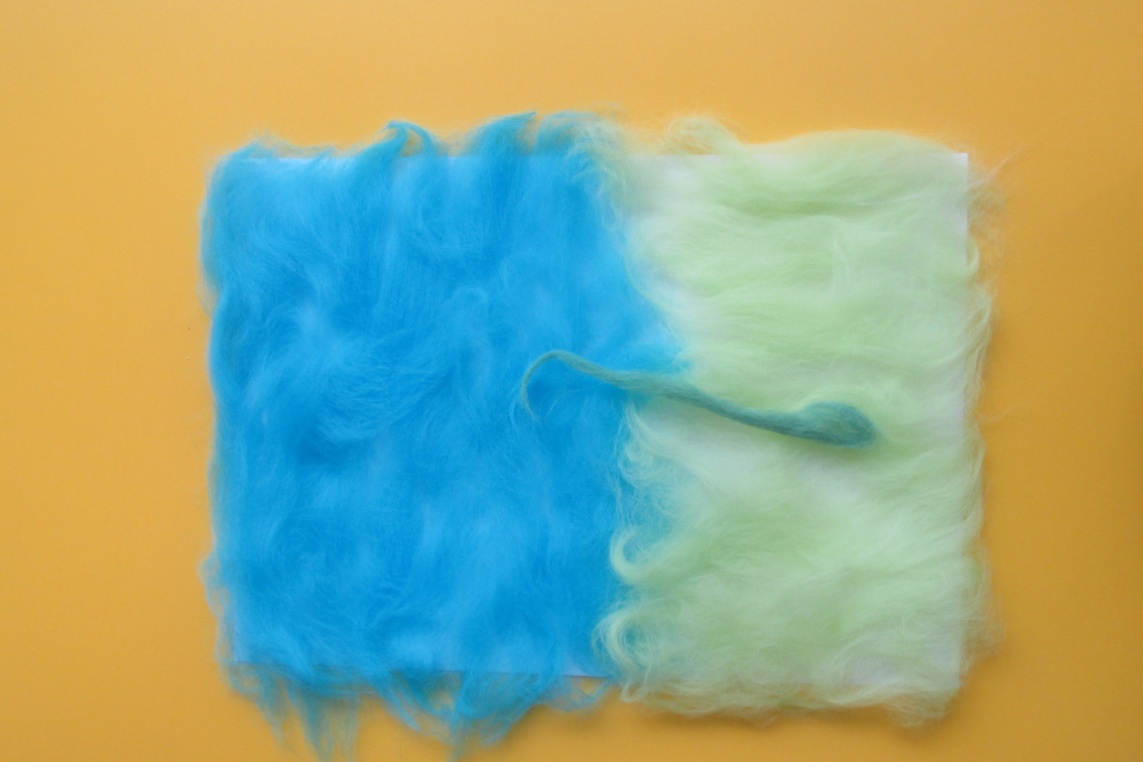 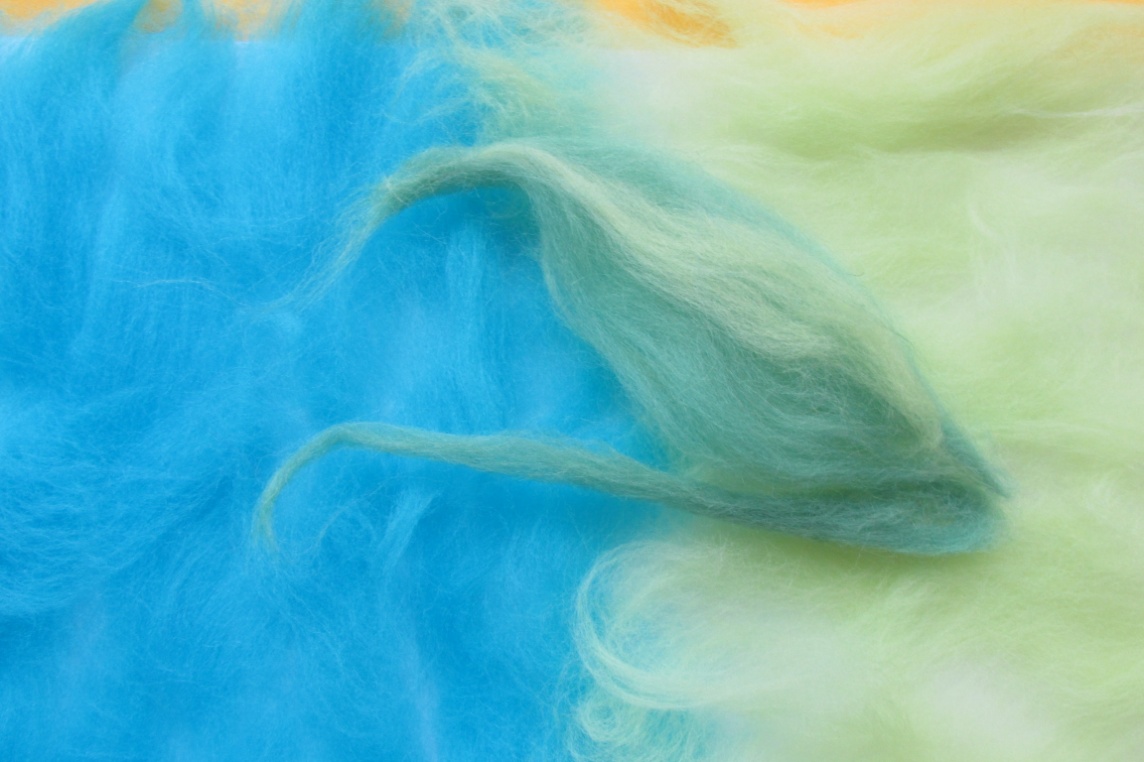 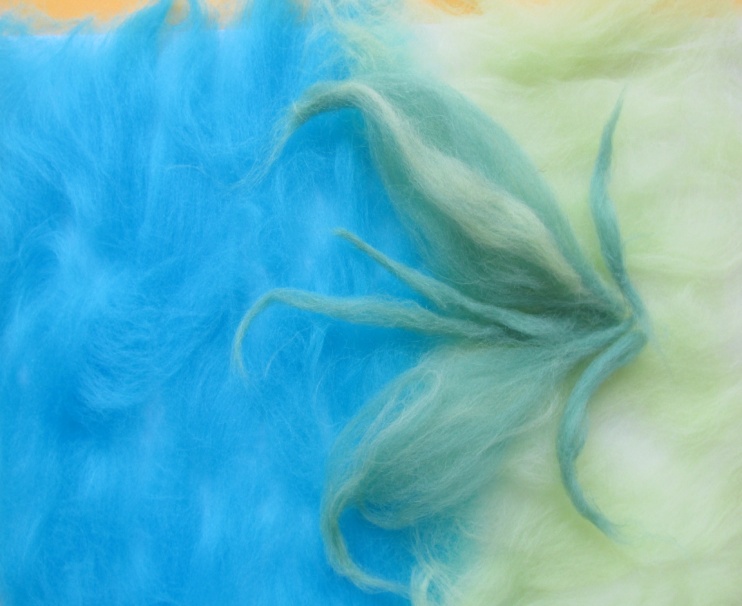 Лепестки цветка
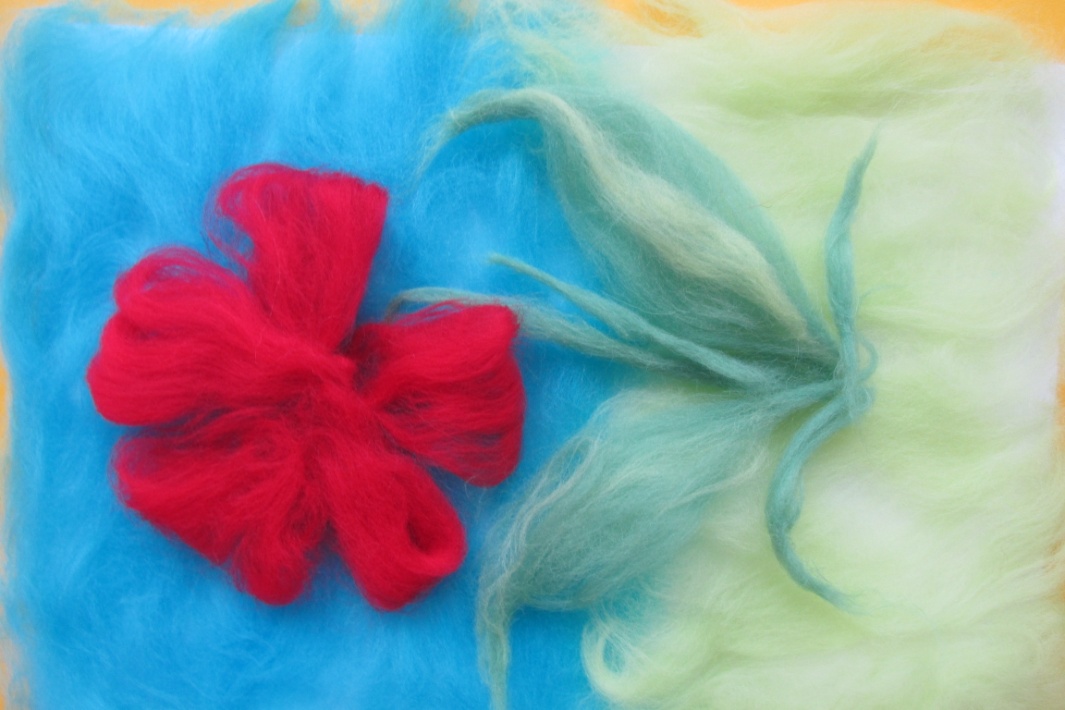 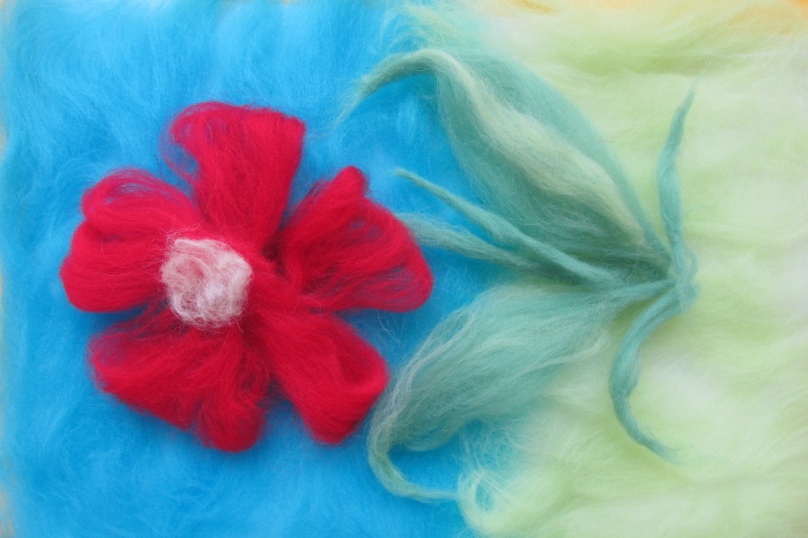 Алгоритм синквейна

1 строка – ключевое слово, понятие, определяющее содержание синквейна
 2 строка – два прилагательных, характеризующих данное понятие
 3 строка – три глагола, показывающих действие понятия
 4 строка – короткое предложение, в котором автор высказывает своё отношение
 5 строка – одно слово, обычно существительное, через которое выражаются чувства, ассоциации связанные с данным понятием
Спасибо за внимание !
Приглашаем  к
        сотрудничеству:
               652845
           Кемеровская   
                область,      
                г. Мыски,
           ул. Ленина.16
                Тел.3-44-81